Кредитование малого бизнеса: возрастание правовых рисков и работа над стандартной документацией
30 мая 2013 года
[Speaker Notes: Тема доклада говорит сама за себя: в контексте кредитования малого бизнеса, вначале я выделю основные правовые риски. Затем я расскажу немного о работе Dentons, связанной с разработкой стандартной документации, целью которой является снижение этих рисков. 

Заранее оговорюсь, что тема презентации связана с кредитованием коммерческим, а не государственным. В своей презентации я употребляю понятия «малое и среднее предпринимательство» и «малый бизнес» как взаимозаменяемые. 

Итак, прежде чем перейти к анализу правовых рисков, посмотрим какая ситуация сложилась на рынке кредитования малого бизнеса в России.]
Рынок кредитования малого и среднего бизнеса в 2009 – 2012 годах
30 мая 2013 года
2
[Speaker Notes: Начиная с 2009 года, вместе с общей реабилитацией экономики после кризиса, рынок кредитования субъектов малого и среднего предпринимательства постепенно возрастал. 

Как мы видим, в период с 2009 по 2012 год, рынок вырос практически в десять раз: в 2009 году общий объем кредитов малому бизнесу был около 650 млрд. рублей, а в 2012 году он составил уже немногим более 6 трлн. рублей. 

При этом доля государственной поддержки в виде кредитов через «Российский Банк поддержки малого и среднего предпринимательства» составляет чуть более 1%. Это лишний раз говорит о том, что развитие малого бизнеса в России главным образом зависит от усилий частных банков. Не менее важным является правовая среда, в которой эти банки прилагают свои усилия.]
Правовое регулирование деятельности малого и среднего бизнеса
Федеральный закон № 209-ФЗ "О развитии малого и среднего предпринимательства" от 24 июля 2007 года 
Постановление Правительства № 101 от 9 февраля 2013 года (пределы выручки)

Нормативные акты субъектов Российской Федерации (например, Закон города Москвы № 60 "О поддержке и развитии малого и среднего предпринимательства в городе Москве" от 26 ноября 2008 года)
30 мая 2013 года
3
[Speaker Notes: Во главе иерархии нормативных актов, регулирующих деятельность малого бизнеса, находится федеральный закон «О развитии малого и среднего предпринимательства». Это общий нормативный акт, адресованный в целом государственным органам, который:

во-первых, устанавливает категории субъектов малого предпринимательства и критерии, которым они должны соответствовать и, 

во-вторых, описывает все вопросы, связанные с государственной поддержкой малого бизнеса: формы такой поддержки, полномочия государственных органов и органов местного самоуправления, а также другие вопросы.

Далее следует Постановление № 101 "О предельных значениях выручки от реализации товаров (работ, услуг) для каждой категории субъектов малого и среднего предпринимательства", принятое в феврале этого года. Оно лишь подтвердило предельные значения выручки для каждой категории субъектов малого и среднего предпринимательства, установленные ранее в 2008 году (постановление правительства № 556 от 22 июля 2008 года). Такие показатели пересматриваются каждые пять лет.

Заключает список нормативные акты субъектов РФ, которые касаются более конкретных вопросов. Примером таких актов в городе Москве являются]
Кто такой малый и средний предприниматель?
Юридические лица и индивидуальные предприниматели, отвечающие следующим критериям:

Персонал – не более 250 человек (микропредприятия – до 15, малые – до 100, средние – от 101 до 250)

Выручка – до 1 миллиарда рублей (микропредприятия – до 60 миллионов, малые – до 400 миллионов, средние – до 1 миллиарда)

Доля отдельных категорий юридических лиц – до 25%
30 мая 2013 года
4
[Speaker Notes: Так кто же такой малый и средний предприниматель? Согласно закону к субъектам малого и среднего предпринимательства относятся внесенные в ЕГРЮЛ потребительские кооперативы и коммерческие организации (за исключением государственных и муниципальных унитарных предприятий), а также индивидуальные предприниматели и крестьянские (фермерские) хозяйства. То есть официально прошедшие госрегистрацию юридические лица и индивидуальные предприниматели.

Предельный порог для малого и среднего предпринимательства (а это могут быть и юридические лица и индивидуальные предприниматели) установлен следующий: 

во-первых, количество персонала не должно превышать 250 человек,

во-вторых, с 1 января 2013 года (постановление правительства № 101) выручка не должна быть более 1 миллиарда рублей. Все, что находится за пределами этих значений по смыслу законодателя не является малым и средним бизнесом. 

Кроме того, существует еще один критерий: доля отдельных категорий юридических лиц в таком предприятии не должна превышать 25%. К таким лицам относятся государственные образования, иностранные лица, благотворительные организации и другие. Полный список приведен в Законе.

Как я уже сказал, требования Закона адресованы в основном государственным органам, которые руководствуются им при принятии решения: помогать малому бизнесу или нет. 

Тем не менее, в договорной практике банки должны учитывать эти требования исходя из следующих соображений.

Предприятия, получившие статус малого или среднего, могут рассчитывать на субсидии от государства. Эти субсидии в основном покрывают затраты предприятий, в том числе, связанные с уплатой процентов по кредитам. В этой связи в договорах банкам следует это учитывать, например, предусматривая соответствующее обязательство заемщика поддерживать статус малого или среднего предпринимательства. Конечно, мы не говорим о случаях, когда заемщик рассчитывает исключительно на средства субсидий – это недобросовестный заемщик. Тем не менее, нельзя забывать о зависимости заемщика от государственной поддержки и связанные с такой зависимостью правовые риски.]
Коммерческие риски, характерные для МСП-кредитования
30 мая 2013 года
5
[Speaker Notes: В кредитовании малого бизнеса по умолчанию заложены как правовые, так и коммерческие риски. Риски заложены в специфике малого бизнеса. 

Во-первых, малый бизнес находится в зависимости от государственной поддержки, поэтому присутствует риск, связанный с органами власти. В частности, малый предприниматель может быть лишен статуса и, как следствие, льгот. 

Во-вторых, чаще всего малые и средние предприятия зависят от конкретных контрагентов. В этой связи риск непоставки или неплатежа со стороны контрагента заемщика может привести к дефолту по кредиту.

В-третьих, большая часть малого бизнеса задействована в сезонном бизнесе, который в долгосрочной перспективе может сказаться на регулярности платежей по кредиту.

В-четвертых, отдельные условия кредитных соглашений с представителями малых и средних предприятий могут быть признаны недействительными. Здесь я остановлюсь более конкретно и расскажу об особенностях стандартной документации, которой сейчас занимается Ассоциация «Россия» и наша компания.]
Правовые риски, характерные для МСП-кредитования
Риски общего характера, вытекающие из природы кредитных правоотношений и получившие отражение в судебной практике:
взимание банковских вознаграждений
изменение условий договора (в частности, процентной ставки) в одностороннем порядке
право на досрочный возврат кредита
легальность различного рода обязательств (например, соблюдение определенных финансовых показателей)
Некоторые правовые риски, связанные с кредитованием индивидуальных предпринимателей:
обязанность заемщика по страхованию жизни и здоровья
вероятность рассмотрения спора в суде общей юрисдикции
согласование сделок с супругом
30 мая 2013 года
6
[Speaker Notes: В частности, Существует риск признания условий договора о непроцентных банковских вознаграждениях недействительными или притворными с последующей переквалификацией. При этом суд может применять критерий, указанный в п. 4 Информационного письма Президиума ВАС РФ № 147 от 13 сентября 2011 года «Обзор судебной практики размещения споров, связанных с применением положений Гражданского кодекса Российской Федерации о кредитном договоре» (далее – Информационное письмо № 147), «о наличии дополнительной услуги, блага или эффекта».

Риски, связанные с кредитованием индивидуальных предпринимателей:

Представляются интересными выводы Верховного Суда, изложенные в обзоре судебной практики по гражданским делам, связанным с разрешением споров об исполнении кредитных обязательств, от 22 мая 2013 года.

В частности, в пункте 4 Обзора приведены следующие выводы Верховного суда в отношении такого дополнительного способа обеспечения обязательств заемщика-физического лица, как страхование его жизни и здоровья:
допускается только добровольное страхование заёмщиком риска своей ответственности.
включение в кредитный договор условия об обязанности заёмщика застраховать свою жизнь и здоровье, фактически являющееся условием получения кредита, свидетельствует о злоупотреблении кредитором свободой договора;
требование банка о страховании заёмщика в конкретной названной банком страховой компании и навязывание условий страхования при заключении кредитного договора не основано на законе.

Кроме того, следует иметь в виду, что в связи с 

Согласование сделок с супругом – Норма статьи 35 СК РФ распространяется на весь объем сделок, совершаемых одним из супругов, в том числе супругом-предпринимателем, для осуществления предпринимательской деятельности или сделок, совершаемых этим супругом в сфере коммерческого оборота, если их предметом выступает недвижимое имущество, а также на все иные сделки, требующие нотариального удостоверения и (или) государственной регистрации.
Однако, согласно прошлогоднему Постановление Пленума ВАС РФ N 42 "О некоторых вопросах разрешения споров, связанных с поручительством« от 12 июля 2012 г. заключение индивидуальным предпринимателем договора поручительства без согласия супруга не нарушает права супруга поручителя и потому не является основанием для признания поручительства недействительной сделкой.]
Типовая документация в МСП-кредитовании
Кредитные договоры:
о предоставлении кредитных средств на определенный срок или
об открытии кредитных линий
Обеспечительная документация:
договоры залога движимого и недвижимого имущества
договоры поручительства
Сопутствующие договоры
договор банковского счета
договор страхования имущества
Условия кредитования, утверждаемые локальными нормативными актами кредитной организацией
30 мая 2013 года
7
[Speaker Notes: Как правило, деятельность любого банка представляет собой некий кредитный конвейер, то есть механизм, предполагающий минимальные временные затраты по рассмотрению кредитных заявок, правоустанавливающих документов в отношении заемщиков и документов, относящихся к финансируемому проекту.]
Работа над стандартной документацией
Работу над стандартной документацией предполагается осуществить в несколько этапов

Потребуется изучение:
регулирования кредитных правоотношений и обеспечительных инструментов, утверждаемого в соответствии с новым гражданским законодательством
действующей кредитной и обеспечительной документации банков

Обсуждение проектов документации и спорных вопросов, связанных с ее применением, с представителями профессионального сообщества
30 мая 2013 года
8
[Speaker Notes: Стандартная документация содержит во-первых, основной кредитный договор (срочный или договор кредитной линии) и обеспечительные документы.

К обеспечительным документам относятся договоры залога долей, движимого имущества, ипотека, поручительства. По задумке, это будут типовые договоры, которые будут предоставляться заемщику для подписания. Это не означает, что заемщик будет лишен права согласовать отдельные условия. Но большая часть таких условий уже будет стандартизирована и сторонам не прийдется тратить время на согласование первоначальных проектов документов.

Основные условия, которые предполагается включить в стандартный кредитный договор относятся следующие:

Банковские вознаграждения [комментарий]

Комиссии и компенсации [комментарий]

Право на досрочный возврат [комментарий]

Заверения и гарантии [комментарий]

Финансовые ковенанты [комментарий]

Допустимость переменных процентных ставок [комментарий]]
Преимущества стандартной документации
Экономия расходов на юридических услугах (документирование сделки, претензионная работа)

Интенсификация процесса согласования и подписания финансовых и обеспечительных документов

Снижение правовых рисков при условии согласования положений документов с регулятором и высшими судами

Формирование стандартных кредитных портфелей для вторичного рынка, в том числе развитие рынка секьюритизации
30 мая 2013 года
9
[Speaker Notes: Тем не менее, несмотря на трудности при подготовке и согласовании стандартных документов, такой подход к оформлению кредитов малому бизнесу имеет безусловные преимущества.

[ДАЛЕЕ – КОММЕНТАРИЙ ПРЕИМУЩЕСТВ]]
Спасибо
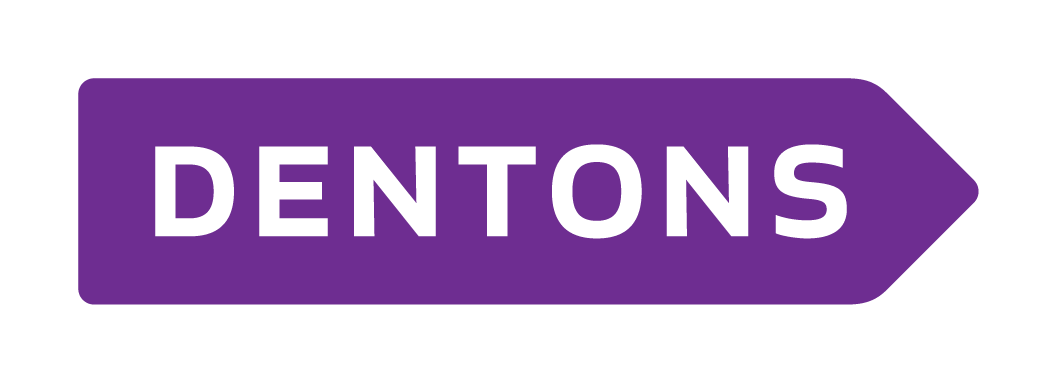 Константин Назаров
Россия, Москва 115035
Ул. Балчуг, 7, Балчуг Плаза
konstantin.nazarov@dentons.com   
dentons.com
© 2013 Dentons
Dentons – международная юридическая фирма, предоставляющая услуги по всему миру. Содержание данной публикации не является юридической консультацией и не служит руководством для выполнения каких-либо действий или отказа от действий. Более подробная информация представлена в разделе  «Legal Notices» на сайте dentons.com.